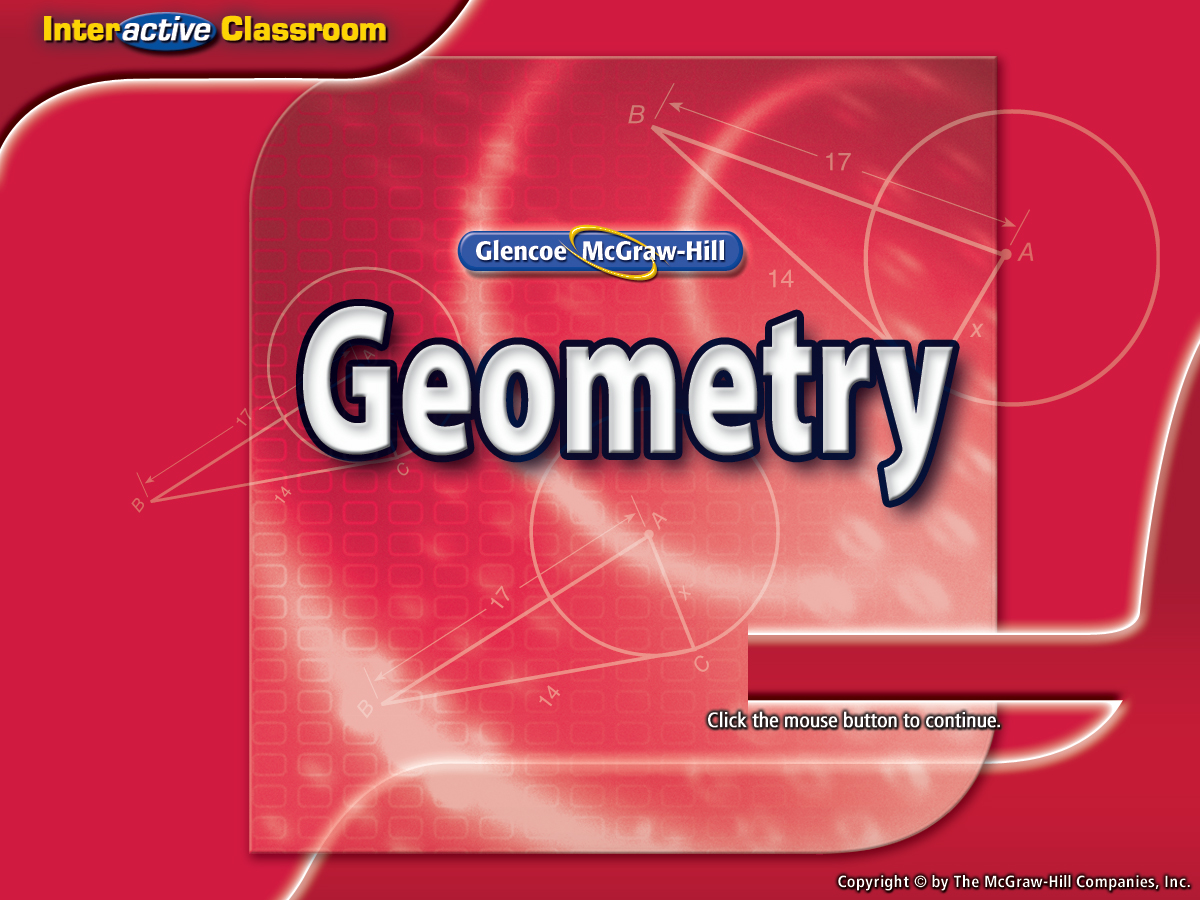 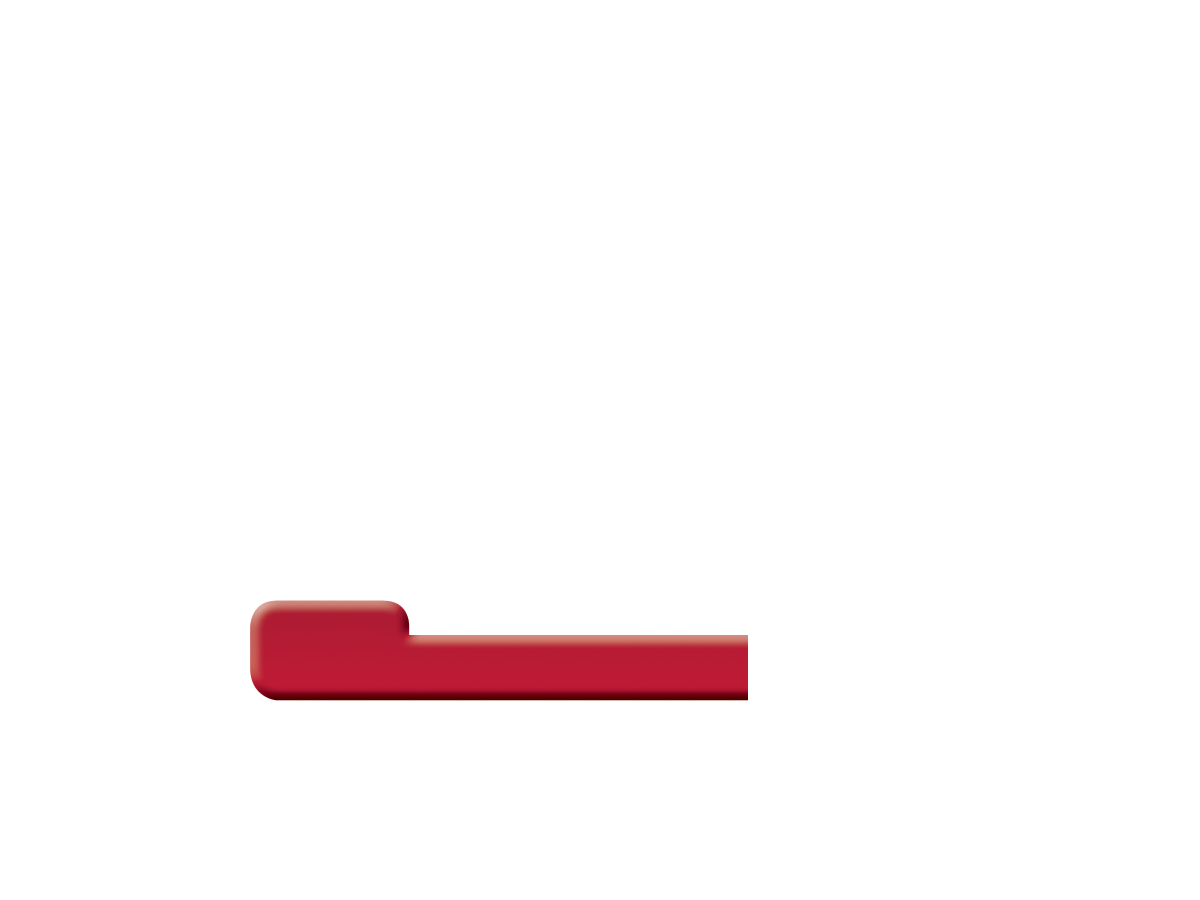 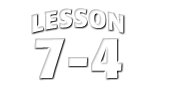 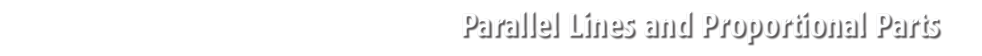 Splash Screen
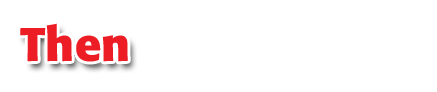 You used proportions to solve problems between similar triangles. (Lesson 7–3)
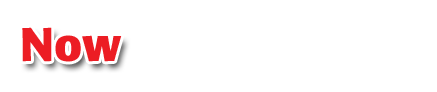 Use proportional parts within triangles.
Use proportional parts with parallel lines.
Then/Now
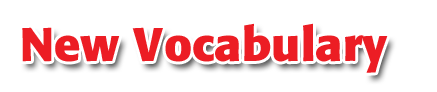 midsegment of a triangle
Vocabulary
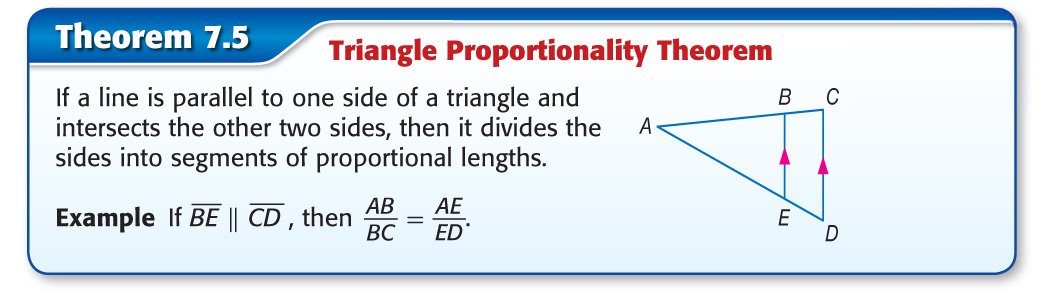 Concept
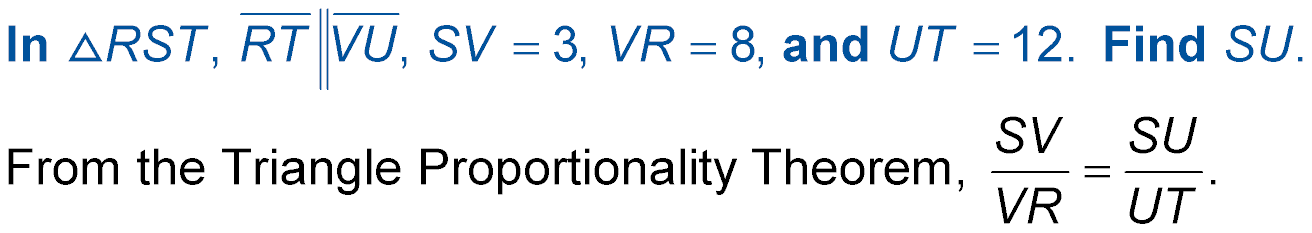 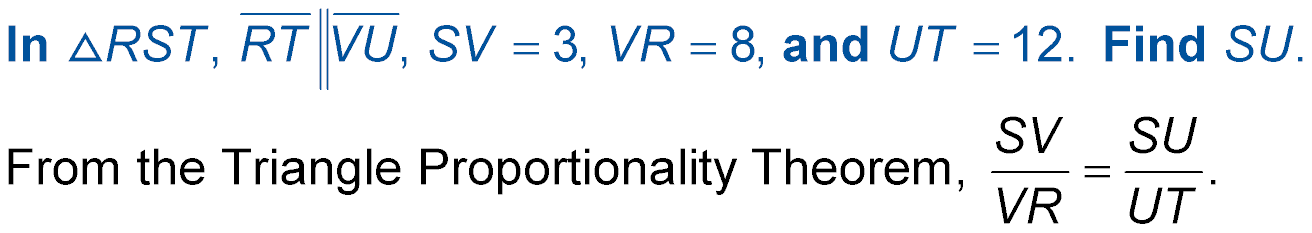 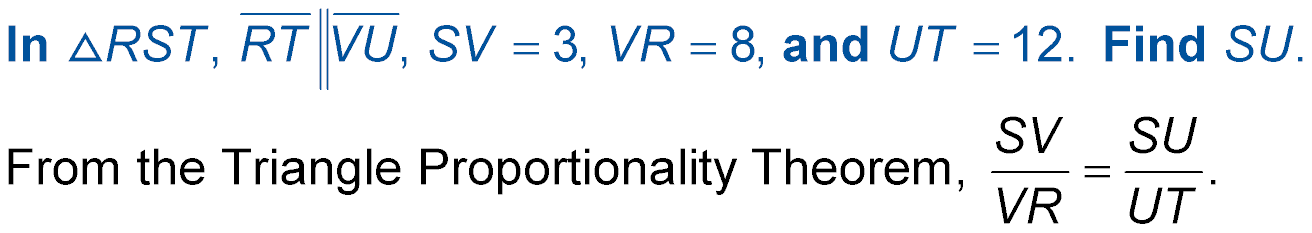 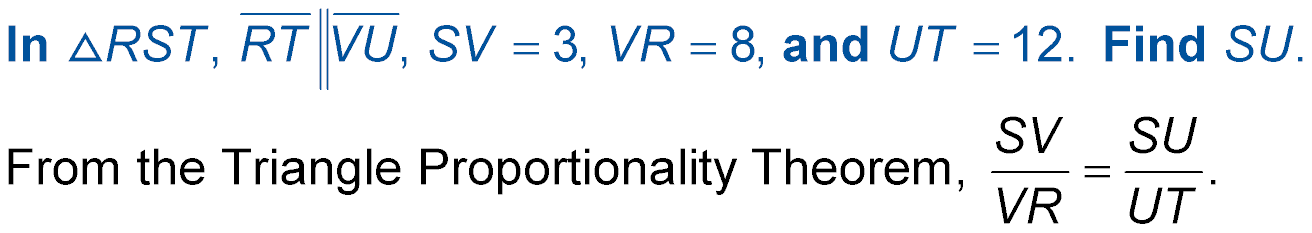 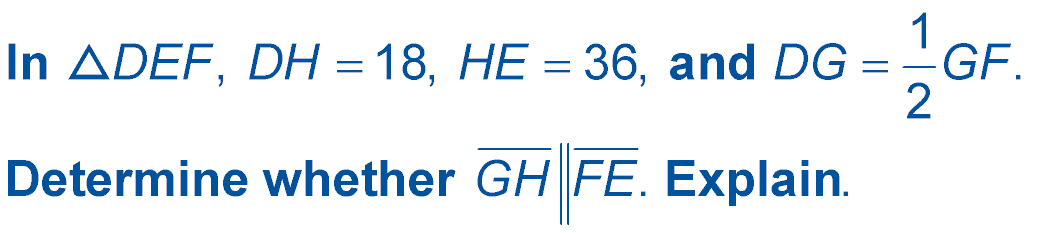 Find the Length of a Side
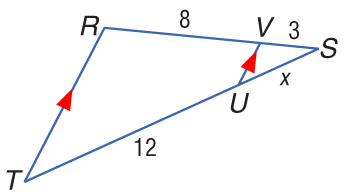 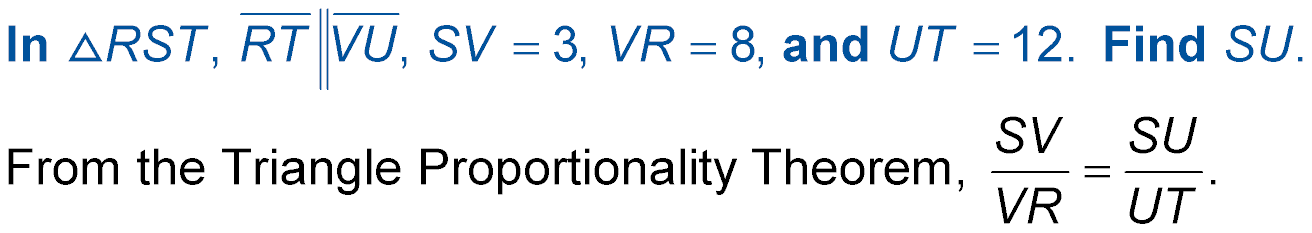 Example 1
Find the Length of a Side
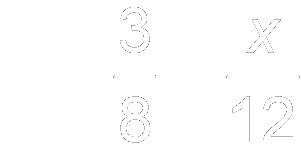 Substitute the known measures.
Cross Products Property
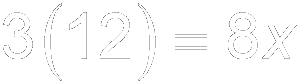 Multiply.
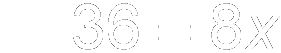 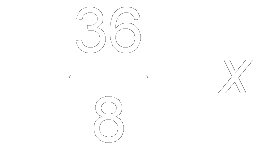 Divide each side by 8.
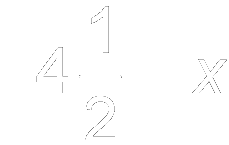 Simplify.
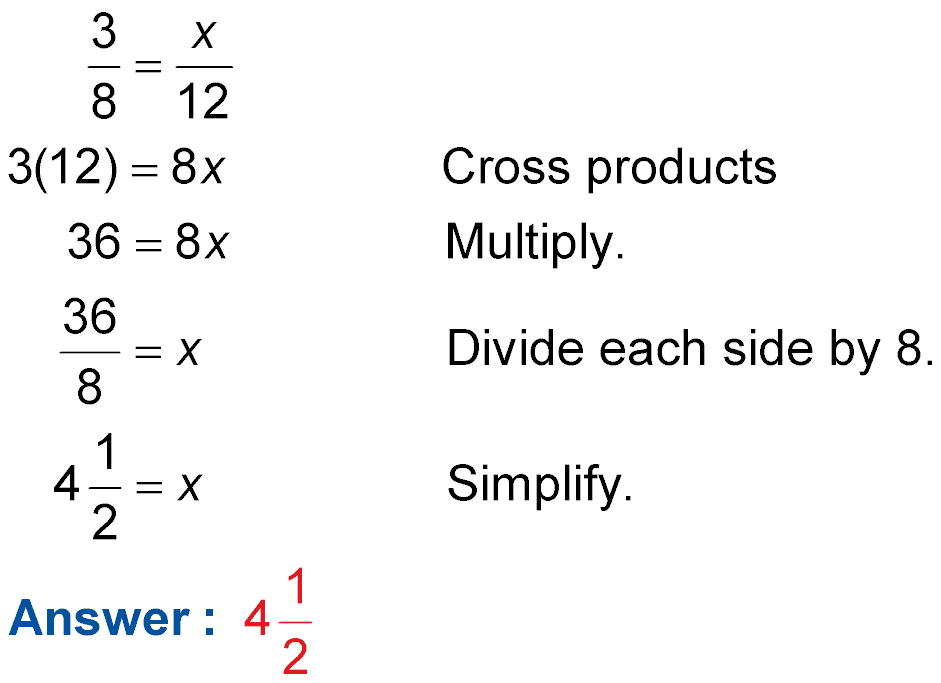 Example 1
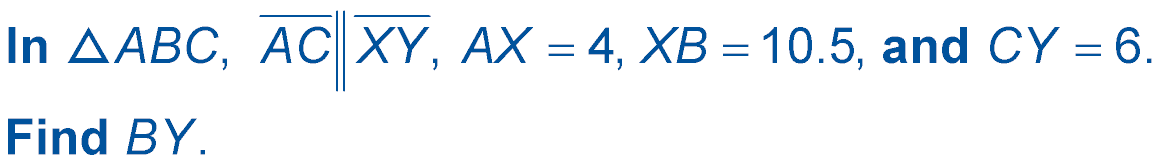 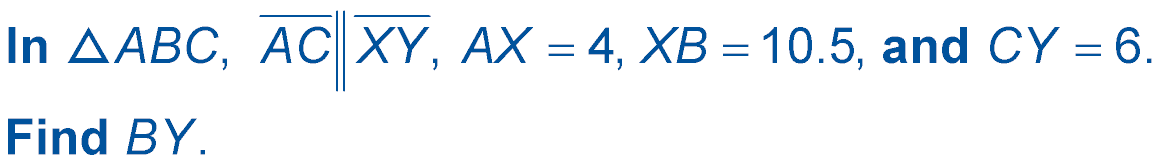 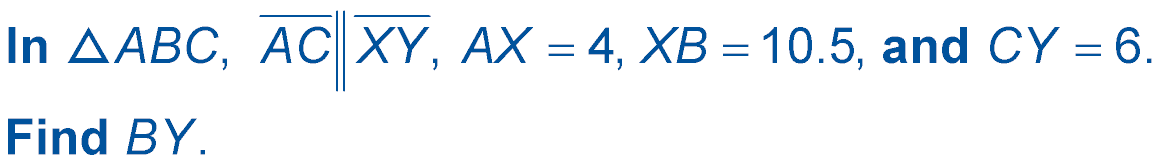 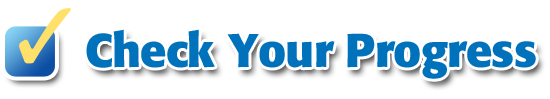 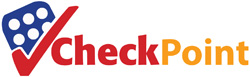 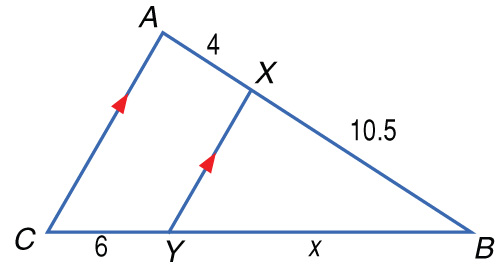 A.	2.29
B.	4.125
C.	12
D.	15.75
A
B
C
D
Example 1
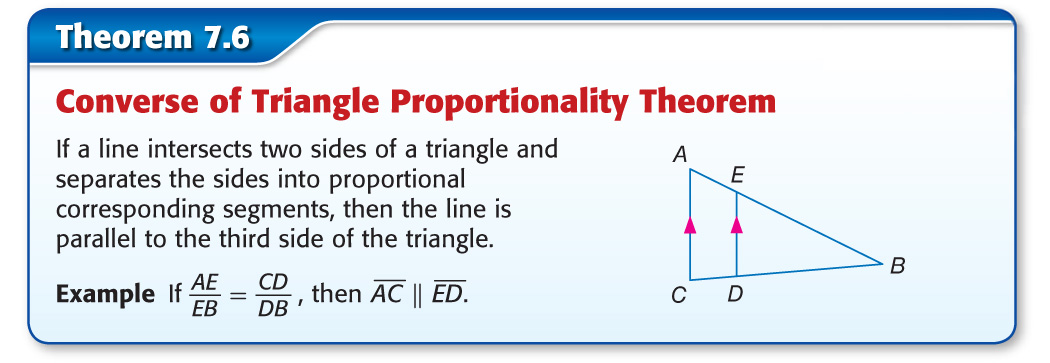 Concept
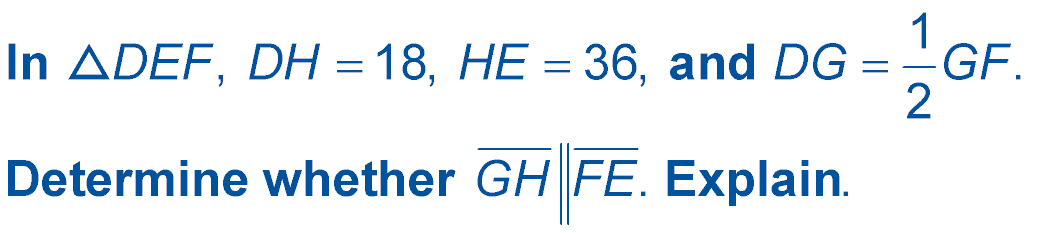 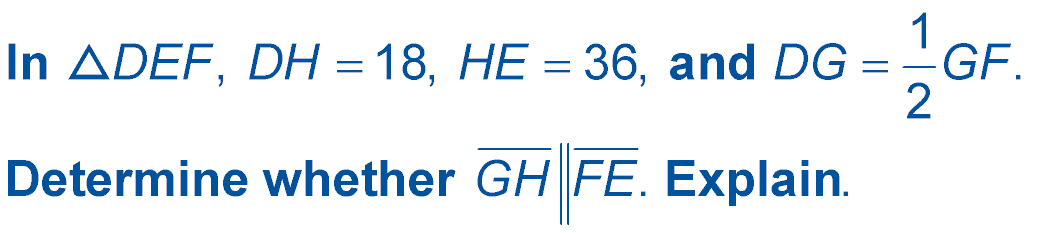 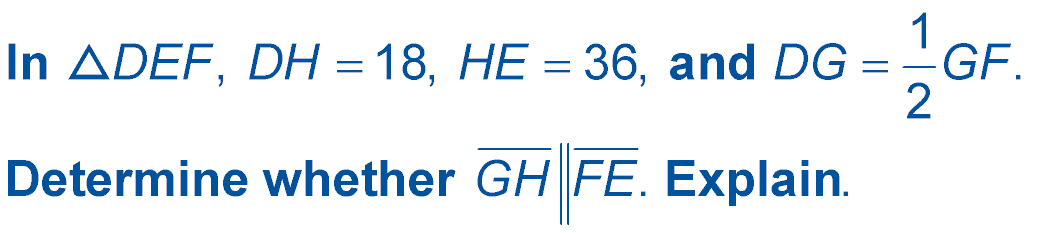 In order to show that                we must show that
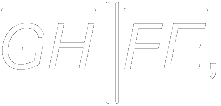 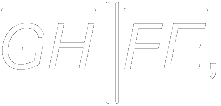 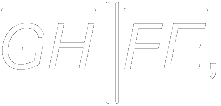 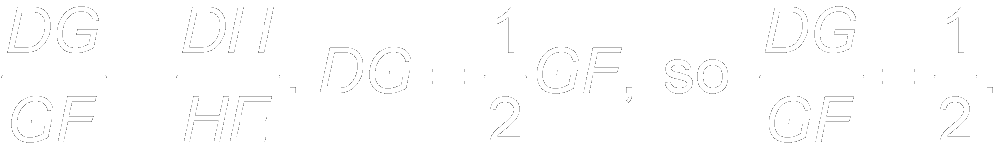 Determine if Lines are Parallel
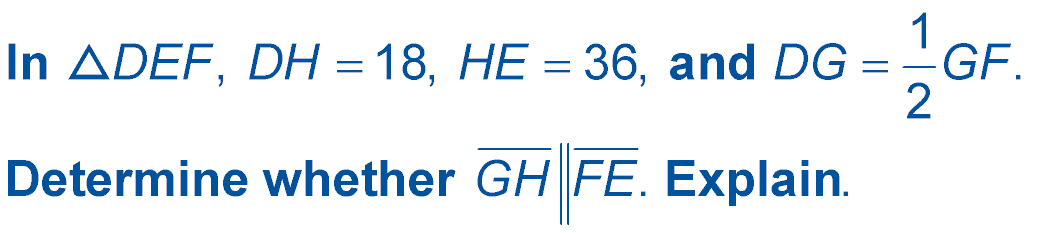 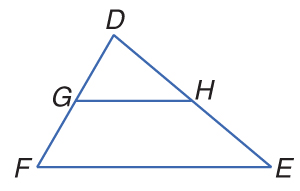 Example 2
Since                                                the sides are proportional.
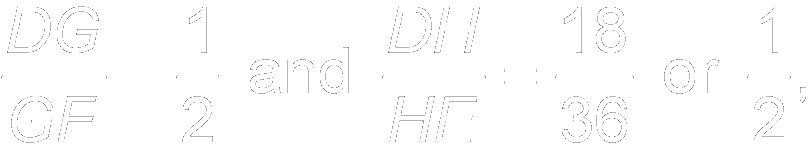 Answer: 	                     Since the segments have proportional lengths, GH || FE.
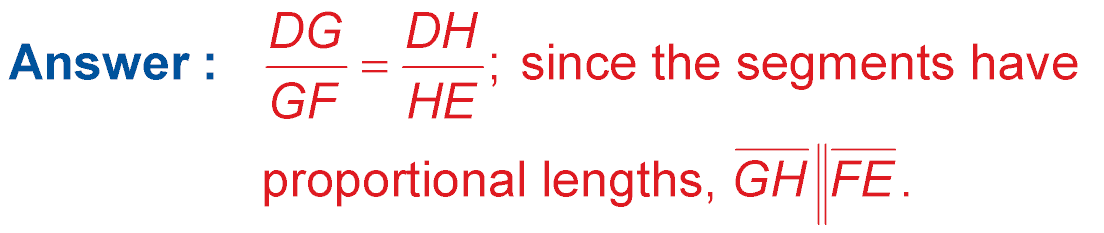 Determine if Lines are Parallel
Example 2
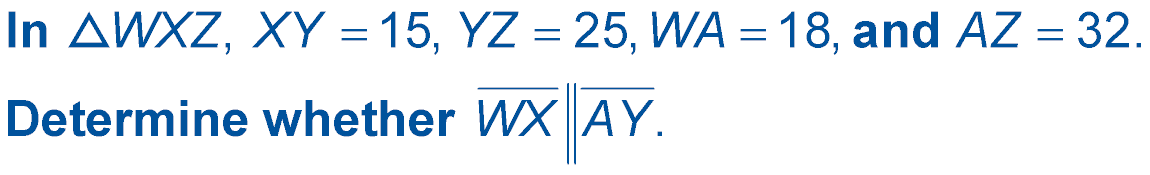 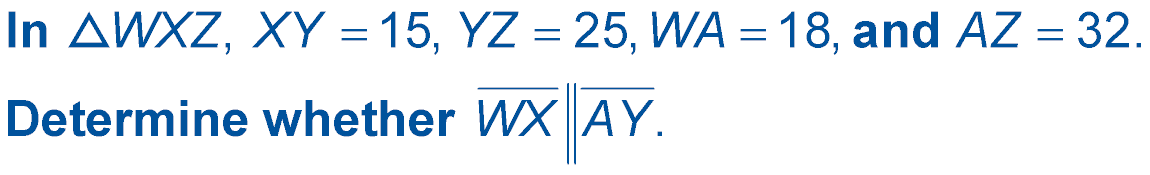 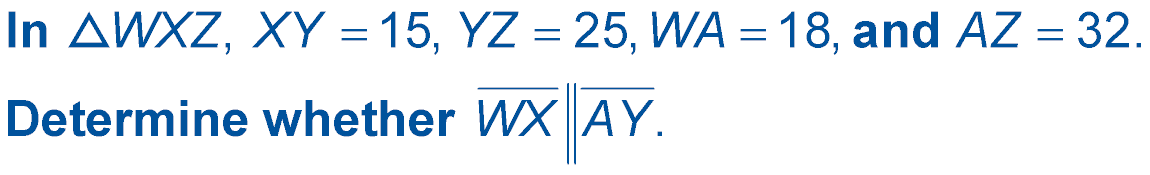 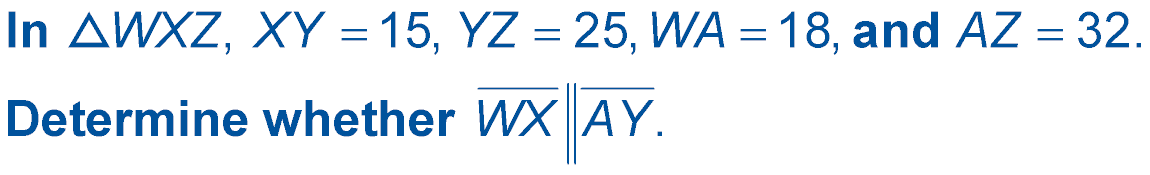 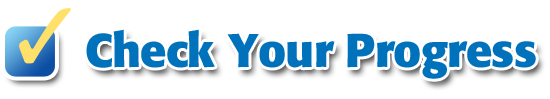 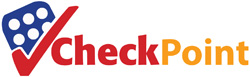 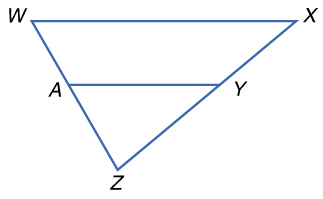 A.	yes
B.	no
C.	cannot be determined
A
B
C
Example 2
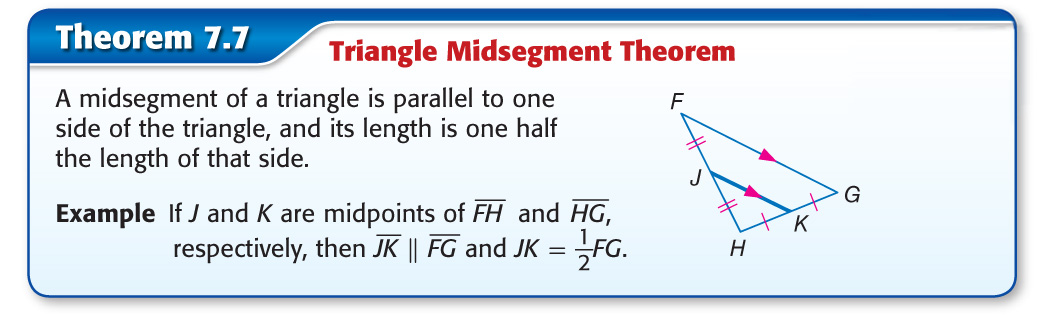 Concept
A. In the figure, DE and EF are midsegments of ΔABC. Find AB.
Use the Triangle Midsegment Theorem
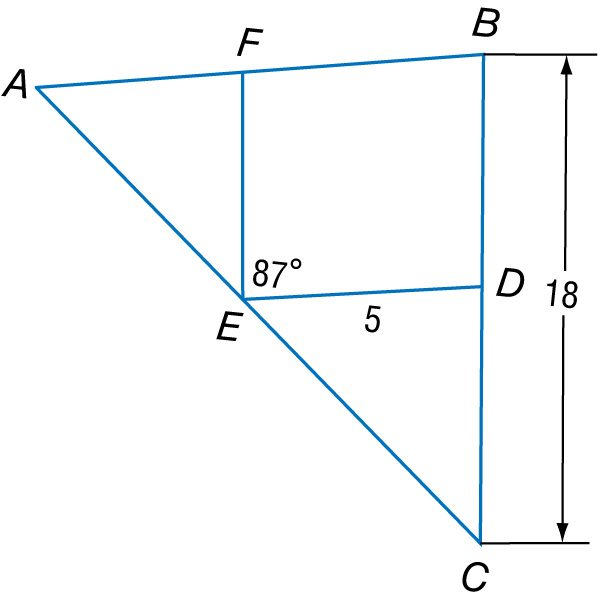 Example 3
ED =      AB	Triangle Midsegment Theorem
5	=      AB	Substitution
1
1
__
__
2
2
Use the Triangle Midsegment Theorem
10	= AB	Multiply each side by 2.
Answer: 	AB = 10
Example 3
B. In the figure, DE and EF are midsegments of ΔABC. Find FE.
Use the Triangle Midsegment Theorem
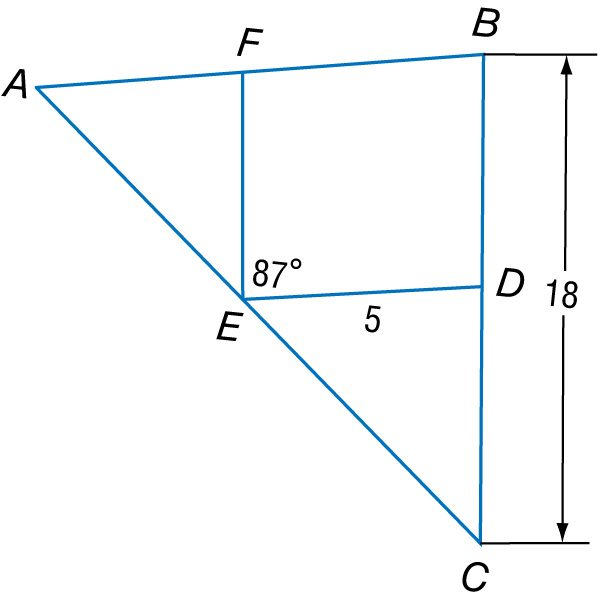 Example 3
FE =      BC	Triangle Midsegment Theorem
FE =      (18)	Substitution
1
1
__
__
2
2
Use the Triangle Midsegment Theorem
FE = 9	Simplify.
Answer: 	FE = 9
Example 3
C. In the figure, DE and EF are midsegments of ΔABC. Find mAFE.
Use the Triangle Midsegment Theorem
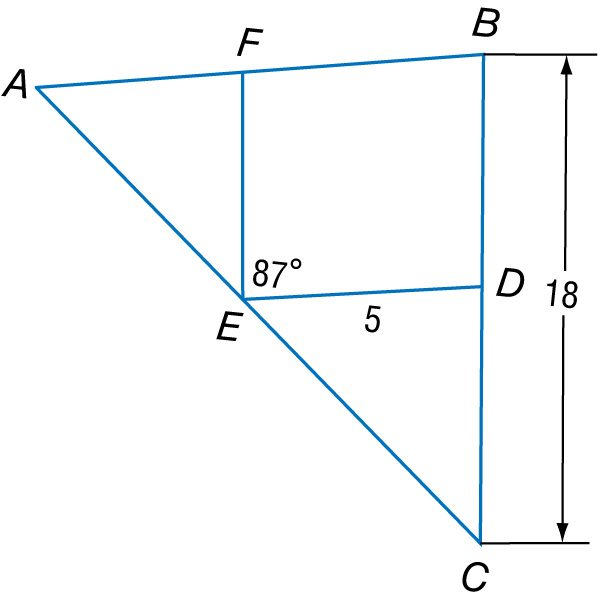 Example 3
By the Triangle Midsegment Theorem, AB || ED.
Use the Triangle Midsegment Theorem
AFE 	FED	Alternate Interior Angles Theorem
	mAFE =	mFED	Definition of congruence
	mAFE =	87	Substitution
Answer: 	mAFE = 87
Example 3
A.  In the figure, DE and DF are midsegments of ΔABC. Find BC.
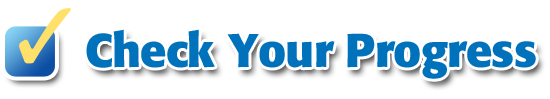 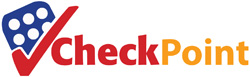 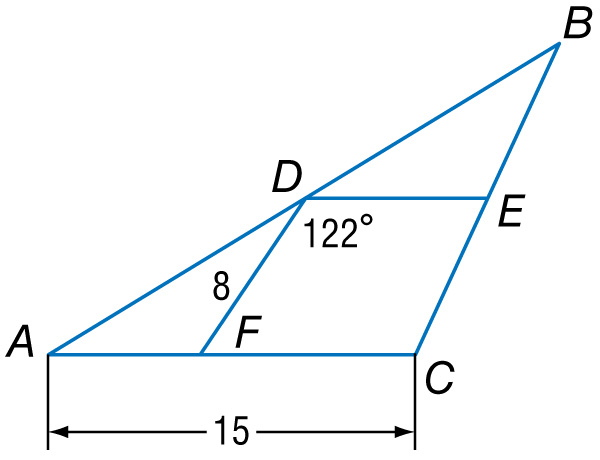 A.	8
B.	15
C.	16
D.	30
A
B
C
D
Example 3
B.  In the figure, DE and DF are midsegments of ΔABC. Find DE.
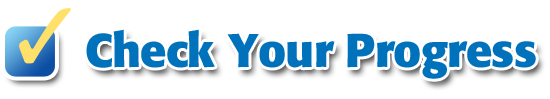 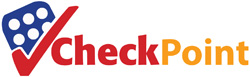 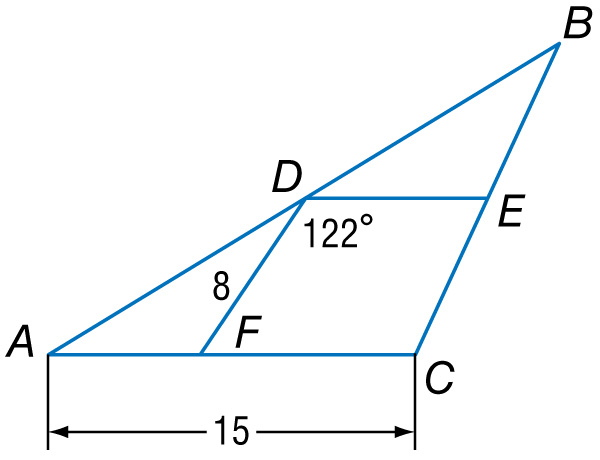 A.	7.5
B.	8
C.	15
D.	16
A
B
C
D
Example 3
C.  In the figure, DE and DF are midsegments of ΔABC. Find mAFD.
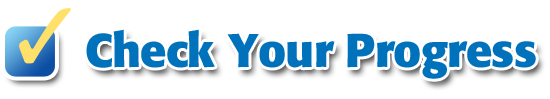 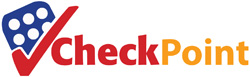 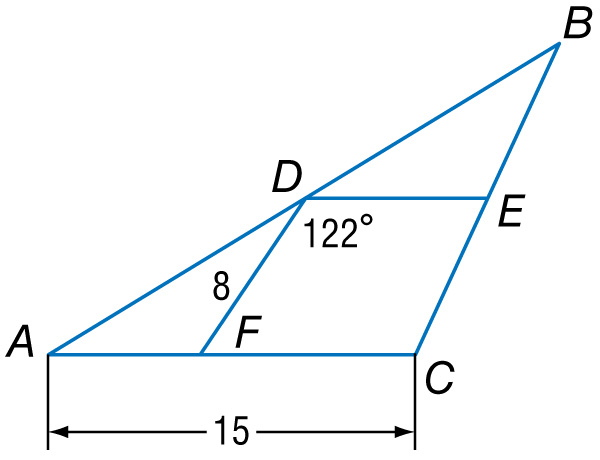 A.	48
B.	58
C.	110
D.	122
A
B
C
D
Example 3
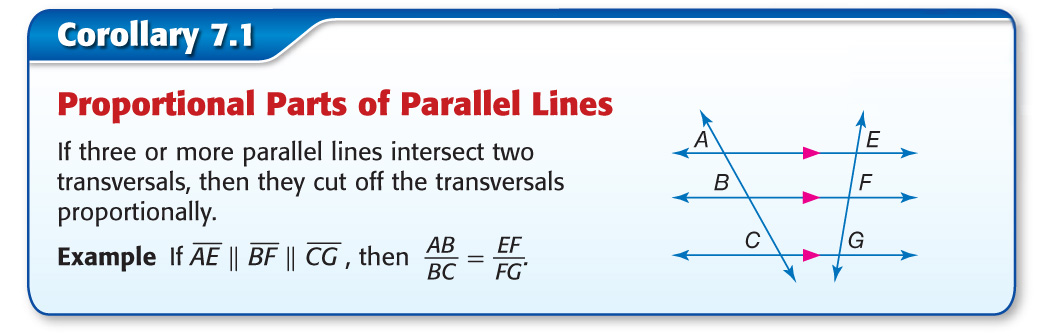 Concept
Use Proportional Segments of Transversals
MAPS  In the figure, Larch, Maple, and Nuthatch Streets are all parallel. The figure shows the distances in between city blocks. Find x.
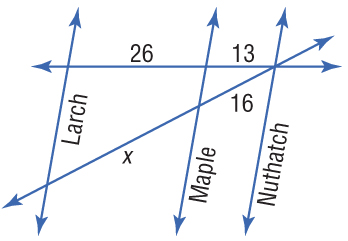 Example 4
Use Proportional Segments of Transversals
Notice that the streets form a triangle that is cut by parallel lines. So you can use the Triangle Proportionality Theorem.
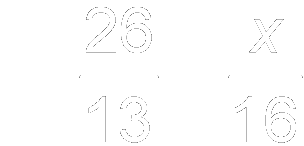 Triangle Proportionality Theorem
Cross Products Property
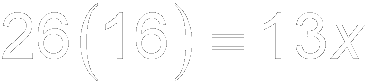 Multiply.
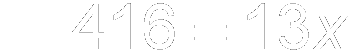 Divide each side by 13.
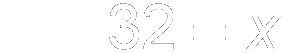 Answer: 	x = 32
Example 4
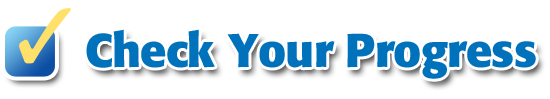 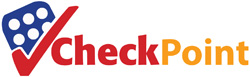 In the figure, Davis, Broad, and Main Streets are all parallel. The figure shows the distances in between city blocks. Find x.
A.	4
B.	5
C.	6
D.	7
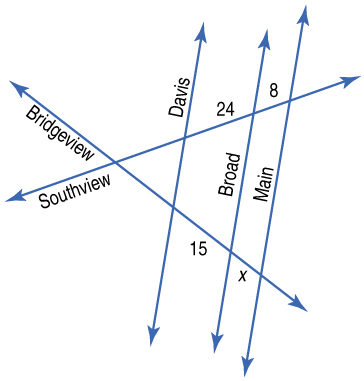 A
B
C
D
Example 4
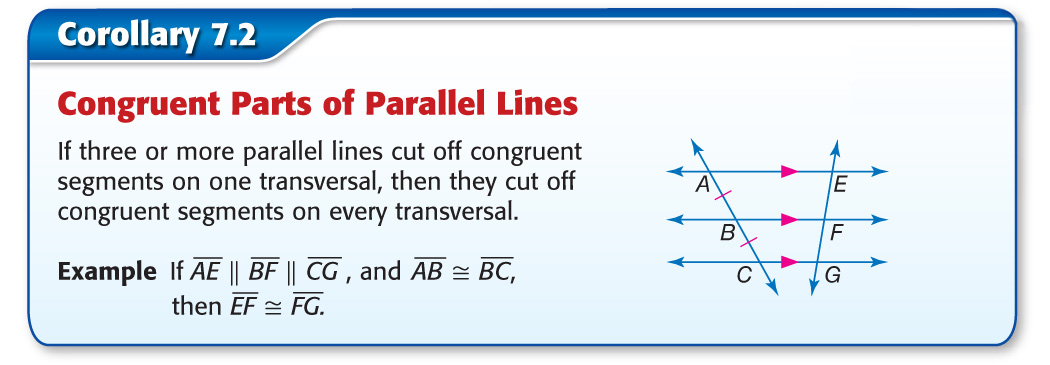 Concept
Use Congruent Segments of Transversals
ALGEBRA  Find x and y.
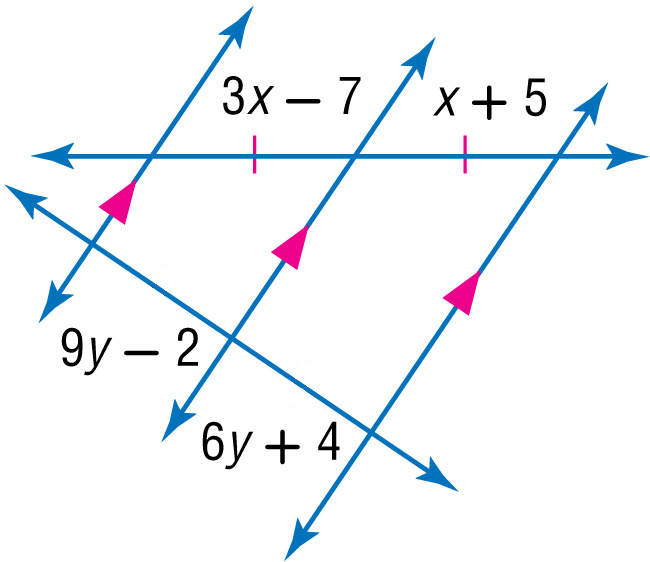 To find x:
3x – 7	= x + 5	Given
	2x – 7	= 5	Subtract x from each side.
	2x	= 12	Add 7 to each side.
	x	= 6	Divide each side by 2.
Example 5
Use Congruent Segments of Transversals
To find y:
The segments with lengths 9y – 2 and 6y + 4                          are congruent since parallel lines that cut off congruent segments on one transversal cut off congruent segments on every transversal.
Example 5
Use Congruent Segments of Transversals
9y – 2 =	6y + 4	Definition of congruence
	3y – 2 =	4	Subtract 6y from each side.
	3y =	6	Add 2 to each side.
	y =	2	Divide each side by 3.
Answer: 	x = 6; y = 2
Example 5
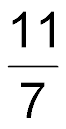 A.       ;	
B.	1; 2
C.	11; 
D.	7; 3
2
3
__
__
3
2
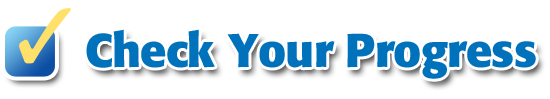 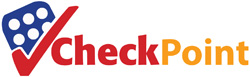 Find a and b.
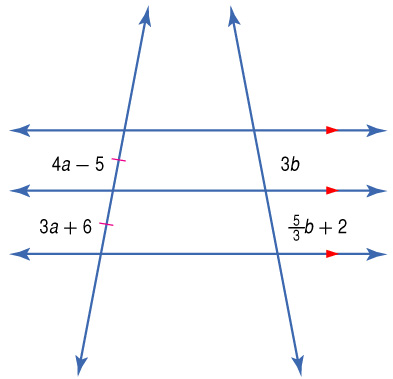 A
B
C
D
Example 5
End of the Lesson